A ZAKLATÁS, MEGFÉLEMLÍTŐ BÁNTALMAZÁS
ÖTLETEK SZÜLŐKNEK, TANÁROKNAK ÉS GYÜLEKEZETI VEZETŐKNEK
LINDA MEI LIN KOH, Ed.D.
GENERAL CONFERENCE  CHILDREN’S MINISTRIES
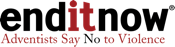 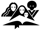 Z-A-K-L-A-T-Á-S
Miért kell erről beszélnünk?
Valóságos, létező dolog a zaklatás?  
Előfordul? 
Mi is az a zaklatás?
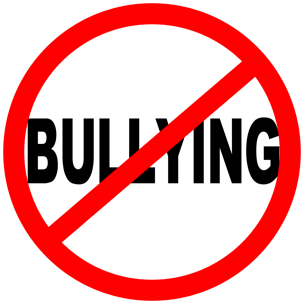 A ZAKLATÁS
VAJON LÉTEZŐ PROBLÉMA?
MEGTÖRTÉNIK?
HOL?
MIKOR?
HOGYAN?
MI TEKINTHETŐ ZAKLATÁSNAK?
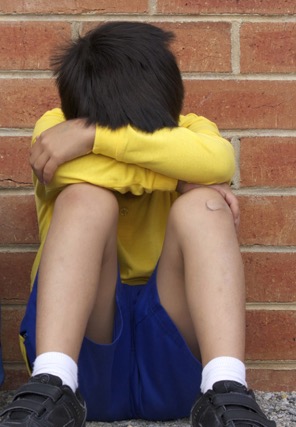 A ZAKLATÁS ISMÉTELT    
szóbeli 
fizikai   
társadalmi, vagy pszichológiai 
agresszív viselkedés valakivel szemben on
MI TEKINTHETŐ ZAKLATÁSNAK?
Egy személy, vagy csoport agresszív, megfélemlítő viselkedése egy gyengébb személlyel, vagy csoporttal szemben, aminek célja fájdalom, szorongás, vagy félelem kiváltása.
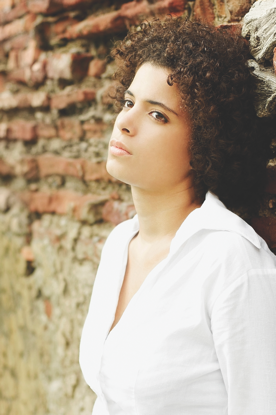 MI TEKINTHETŐ ZAKLATÁSNAK?
A ZAKLATÁS EGY MAGÁT MEGVÉDENI NEM KÉPES SZEMÉLY ELLEN ELKÖVETETT, CÉLZOTT, MEGFÉLEMLÍTŐ BÁNTALMAZÁS.
A ZAKLATÁS FORMÁI LEHETNEK:
szóbeli megfélemlítés
fizikai bántalmazás
társadalmi megszégyenítés
internetes zaklatás
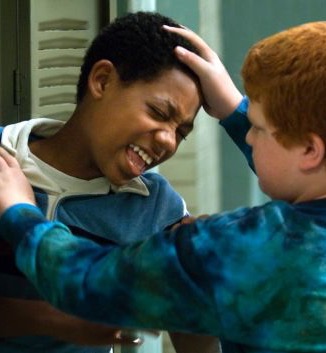 SZÓBELI ZAKLATÁS
Az áldozat kultúráját, faji, nemzeti hovatartozását, vallását, nemét, vagy kinézetét veszi célba.
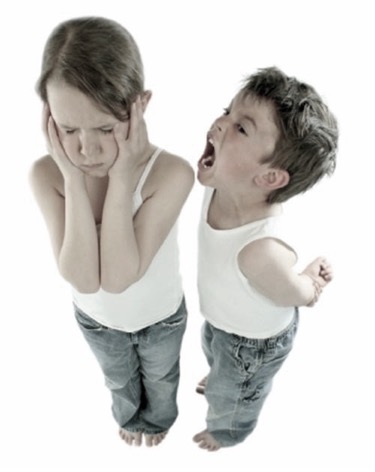 becsmérlően szólítgatja 
kigúnyolja 
lekicsinylő megjegyzéseket tesz rá 
ugratja 
folyamatosan kritizálja 
lejárató képeket terjeszt róla 
rosszindulatú pletykákat terjeszt róla
FIZIKAI BÁNTALMAZÁS
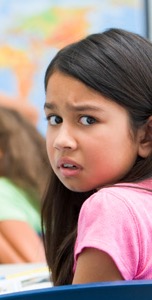 ütés-verés 
böködés 
csipkedés 
követés
FIZIKAI BÁNTALMAZÁS
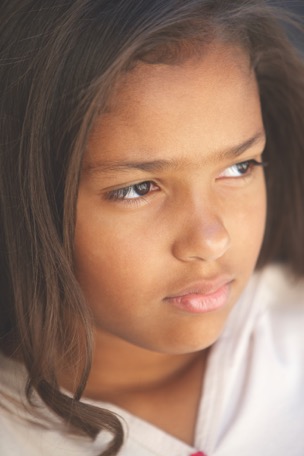 lökdösődés 
kényszerítés 
más holmijának tönkretétele, vagy ellopása 
nem kívánt szexuális érintések
KÖZÖSSÉGI ZAKLATÁS
csoportos bandatámadás 
mások okolása, vagy bűnbakká tétele 
egyesek kizárása a csoportból 
nyilvános megalázás, mások előtt való megszégyenítés
KÖZÖSSÉGI ZAKLATÁS
Az internetes zaklatás a telefon, vagy komputer, a közösségi média használatával másokat:

megfélemlít 
lekicsinyel 
pletykákat terjeszt róla 
nevetségessé tesz
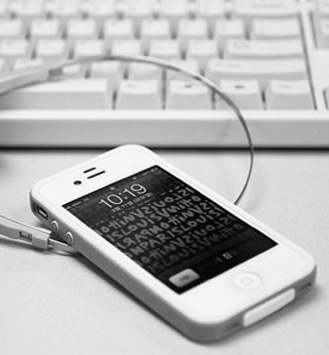 TÉNYLEG LÉTEZŐ PROBLÉMA A ZAKLATÁS, A MEGFÉLEMLÍTŐ BÁNTALMAZÁS?
Hogyan ismerhetjük fel a zaklatás/ bántalmazás negatív hatásának jelentőségét? 
Milyen negatív következményei vannak az ilyen viselkedésnek?
A STATISZTIKÁK  megismerése
felnyitja szemünket          e probléma jelentőségére
MIT MONDANAK A STATISZTIKÁK A  BÁNTALMAZÓ ZAKLATÁSRÓL?
A 2014-ben, az Egyesült Királyság 36 közép-és főiskolájának több mint 3600 diákja között végzett felmérés adatai rávilágítanak 13–18 éves korosztályban folyó zaklatások jelenlegi helyzetére. 

www.ditchthelabel.org/uk-bullying-statistics-2014/
[Speaker Notes: 45% tapasztalt zaklatást 18 éves kora előtt. 
26% élt át naponta megfélemlítő bántalmazást.
36% -ot bántottak megjelenése, testméretei, alakja és súlya miatt.
51% soha, senkinek nem beszélt az őt ért bántalmazásról. 
34% -ot ért faji, vallási, kulturális hovatartozása, illetve fogyatékossága miatt bántalmazás. 
63% -ot fogyatékosságuk miatt teljesen kirekesztettek a közösségből. 
61% fizikai bántalmazást is elszenvedett. 
30% ártott önmagának a megaláztatás következményeként. 
10% próbált öngyilkosságot elkövetni a megaláztatások miatt. 
83% önbecsülését lerombolta a kitartó zaklatás. 
56% tanulmányi eredményeire is negatív hatással volt a folytonos zaklatás.]
MIT MOND A STATISZTIKA AZ EGYESÜLT ÁLLAMOKBAN FOLYÓ ZAKLATÓ BÁNTALMAZÁS GYAKORISÁGÁRÓL?
http://www.statisticbrain.com/cyber-bullying-statistics/
MIT MONDANAK A STATISZTIKÁK                  A  ZAKLATÁSRÓL?
http://www.statisticbrain.com/cyber-bullying-statistics/
MIT MOND A STATISZTIKA                           A  ZAKLATÁS  GYAKORISÁGÁRÓL?
http://www.statisticbrain.com/cyber-bullying-statistics/
MIT MOND A STATISZTIKA AZ INTERNETES ZAKLATÁSRÓL?
http://www.statisticbrain.com/cyber-bullying-statistics/
MIT MOND A STATISZTIKA AZ ÁLDOZATOK  TÍPUSAIRÓL?
http://www.statisticbrain.com/cyber-bullying-statistics
MIT MONDANAK A STATISZTIKÁK A   ZAKLATÁSRÓL?
A Japánban, az LGBT-k (leszbikus, meleg, biszexuális és transzneműek) iskolai életéről készült első, nagyszabású felmérés eredményei szerint a 609 megkérdezett 68%-a élt át zaklatást az általános és középiskolában, vagy felsőoktatási intézményben.
http://www.japantimes.co.jp/news/2014/05/08/national/lgbt-bullying-rife-in-schools-survey/#.U-aUH
MIT MONDANAK A STATISZTIKÁK A  ZAKLATÁSRÓL?
Egy, Dél-Afrikában, 2013-ban végzett felmérésben 2064 13–21 éves diák vett részt és 1015 18-34 éves családtag. 

http://www.timeslive.co.za/local/2013/01/24/57-of-sa-children-claim-to-have-been-bullied-at-school
MIT MONDANAK A STATISZTIKÁK A  ZAKLATÁSRÓL?
http://www.awcfs.org/new/index.php/features/education/238-bullying-in-kenyan-schools-higher-than-world-rate#sthash.o4JlnMqQ.dpuf
A Harvard School of Health 2011 évi tanulmánya
[Speaker Notes: Kék: A zaklató diákok (fiúk) felnőttként majdnem négyszer olyan nagy valószínűséggel válnak fizikai vagy szexuális bántalmazóvá, mint nem zaklató társaik.

Piros: 24 éves korára a korábbi iskolai zaklatók 60%-a volt már bűncselekményért elítélve legalább egyszer.]
KIKBŐL ÁLL MAJD A JÖVŐ EGYHÁZA?
Kik lesznek a holnap gyülekezetének tagjai? 
Felelősségünk e létező problémával szemben nagyon is valóságos! 
MI A MI SZEREPÜNK         a  bántalmazás és zaklatás-mentes környezet kialakításában?
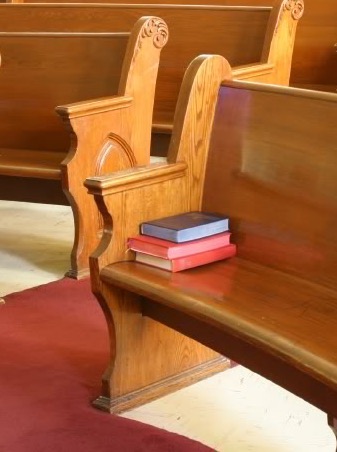 AMIT A SZÜLŐK, TANÁROK ÉS GYÜLEKEZETI VEZETŐK TEHETNEK:
Az adventista otthon 
„Az adventista otthon olyan hely, ahol a Hetednapi Adventista elveket megélik, tanítják és gyakorolják, ahol a keresztény apák és anyák Krisztus megbízatásából kereszténnyé nevelik családtagjaikat. E feladat helyes gyakorlásához minden fellelhető segítséget igénybe vesznek.” 
Ellen G. White: Boldog otthon 5.o.
Rendkívül fontos a TUDATOSSÁG. 

A bántalmazásra PREVENTÍV és PROAKTÍV módon kell reagálnunk.
[Speaker Notes: Szemelvény a Forward c. műből, amit az Ellen G. White írásai örökségének kiadója jelentetett meg 1952.Május 8.-án.]
AMIT A SZÜLŐK, TANÁROK ÉS GYÜLEKEZETI VEZETŐK TEHETNEK:
Az adventista otthon
„E művében Ellen White a családi otthon minden területével foglalkozik és határozott, gyakorlati tanácsokat ad sok olyan probléma megoldására, melyek a mai felelősen hozzáálló szülőket is érintik és aggaszthatják.
Halála előtt kifejezte vágyát egy keresztény szülőknek szóló könyv megalkotására, melyben kifejti az anya, a szülők kötelességét, gyermekeikre gyakorolt befolyásuk felelősségét.”
Boldog otthon 5.o.
Rendkívül fontos a TUDATOSSÁG. 

A bántalmazásra PREVENTÍV és PROAKTÍV módon kell reagálnunk.
[Speaker Notes: Szemelvény a Forward c. műből, amit az Ellen G. White írásai örökségének kiadója jelentetett meg 1952.Május 8.-án.]
AMIT A SZÜLŐK, TANÁROK ÉS GYÜLEKEZETI VEZETŐK TEHETNEK:
The Adventist Home
„A Boldog otthon című könyv az elfoglalt szülők kézikönyve, mely ideális mintát ad arra, milyen lehet, és milyenné kell egy családi otthonnak lennie.”   (Ellen G. White: Boldog otthon 5. o.)
Rendkívül fontos a TUDATOSSÁG. 

A bántalmazásra PREVENTÍV és PROAKTÍV módon kell reagálnunk.
[Speaker Notes: Szemelvény a Forward c. műből, amit az Ellen G. White írásai örökségének kiadója jelentetett meg 1952.Május 8.-án.]
A ZAKLATÁS LEHETSÉGES JELEI
Ha a hazaérkező gyermek ruházata megrongálódott, vagy hiányos, eltűnt a pénze, bőrén zúzódások, karcolások látszanak. 
Minden ok nélkül gondjai vannak a házi feladat elkészítésével. 
A megszokottól eltérő útvonalon jár iskolába és hazafelé. 
Ingerlékeny, könnyen elveszíti önuralmát, különösen érzelmei felett.
A ZAKLATÁS KÖVETKEZMÉNYEI AZ ÁLDOZAT ÉLETÉBEN
Magányosság, boldogtalanság és félelem érzése. 
Nem érzi magát biztonságban. 
Úgy érzi, valami baj van vele. 
Elveszíti a bizalmát. 
Előfordulhat, hogy nem akar iskolába menni. 
Megbetegedhet.
A ZAKLATÁS HOSSZÚTÁVÚ FIZIKAI ÉS PSZICHOLÓGIAI HATÁSAI
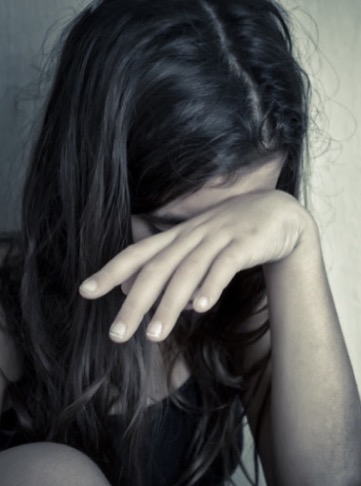 félénkség
gyomorgörcs
fejfájás 
pánikrohamok
A ZAKLATÁS HOSSZÚTÁVÚ FIZIKAI ÉS PSZICHOLÓGIAI HATÁSAI
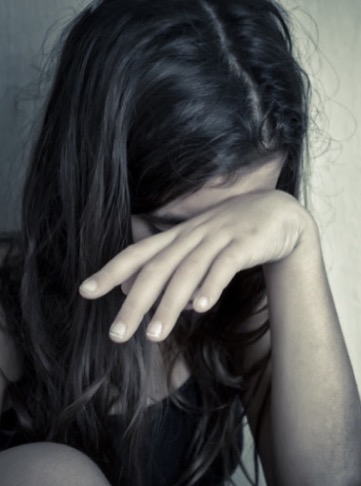 álmatlanság 
túl sok alvás 
kimerültség 
rémálmok
A MEGFÉLEMLÍTÉS PRIMITÍV DOLOG
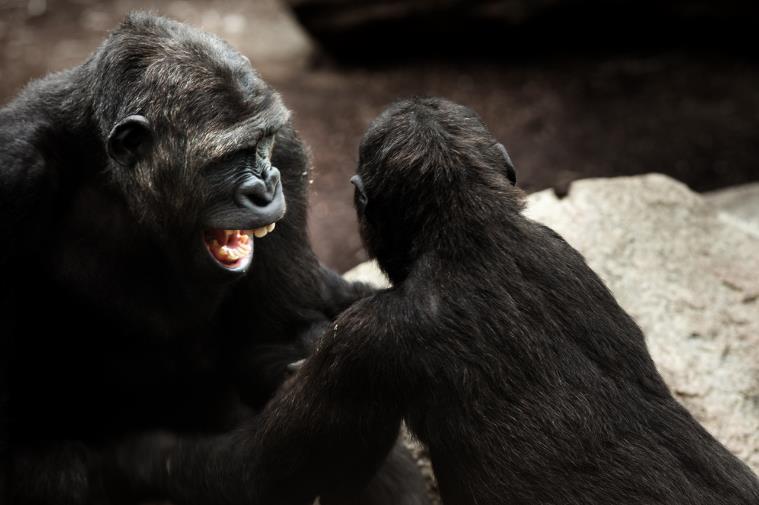 AMIT A SZÜLŐK TEHETNEK
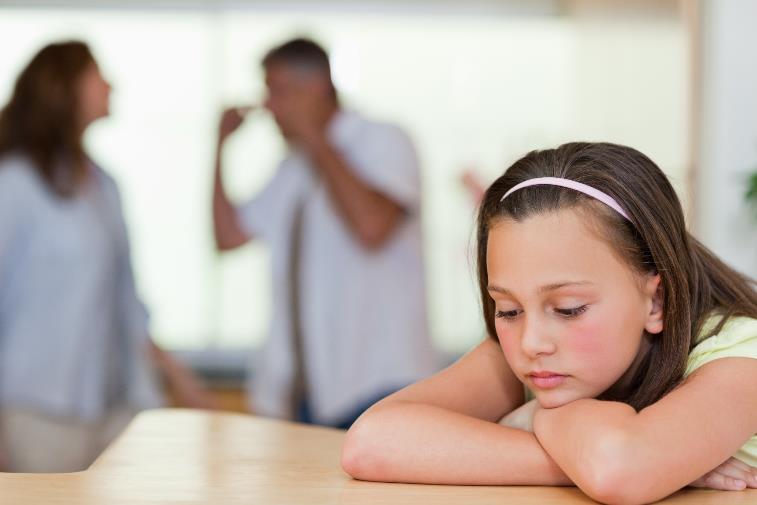 AMIT A SZÜLŐK TEHETNEK
Tegyük zaklatásmentessé otthonunkat! 

Az iskola csupán otthonunk kiterjesztése. Ha a gyermeket otthon bántalmazzák, ő is zaklatóvá válhat az iskolában, vagy ott is bántalmazás áldozatává. Változtassunk otthoni fegyelmezési módszereinken! Legyen otthonunk BÁNTALMAZÁS-MENTES övezet!
AMIT A SZÜLŐK TEHETNEK
Tegyük zaklatásmentessé otthonunkat! 
A szülők „Mindenkor gyakorolják a beszédben való tisztaságot és az igaz keresztény udvariasságot. Tanítsák meg a gyermekeket és ifjakat egymás tiszteletére, Isten és az elvek iránti hűségre. Tanítsák meg őket Isten törvénye iránti tiszteletre és engedelmességre!”
 (Boldog otthon 16.3)
Önmagunkon kezdjük a BÁNTALMAZÁS-MENTES övezet kialakítását!
AMIT A SZÜLŐK TEHETNEK
Tegyük zaklatásmentessé otthonunkat! 
„Mindnyájan ismerjük a társadalom állapotát, de tudjuk, hogy a nemzet állapota nem más, mint családi otthonok állapotának kivetülése. Hasonlóképpen azt is tudjuk, hogy az otthonokban végbemenő változások tükröződnek a társadalomban is.” 
(Boldog otthon 6.o.). 
Kezdjük otthonunkban a BÁNTALMAZÁS-MENTES övezet kialakítását!
[Speaker Notes: Szemelvény a Forward c. műből, amit az Ellen G. White írásai örökségének kiadója jelentetett meg 1952.Május 8.-án.
.]
AMIT A SZÜLŐK , TANÁROK, ÉS GYÜLEKEZETI VEZETŐK TEHETNEK
- Legyünk tisztában a zaklatás jeleivel és tüneteivel a bántalmazott gyermek viselkedésében.  
- Értsük meg, hogy a bántalmazó és a bántalmazott egyaránt segítségre szorul, mindketten áldozatok.  - - Figyeljünk gyermekeinkre! Hallgassuk meg őket! Mindig hallgassuk meg történeteiket! 
- Jegyezzük fel az eseteket! Vezessen róluk naplót a gyermek! 
- Helyezzük gyermekeinket a Mindenható kezébe! Folyamatosan imádkozzunk értük!
AMIT A SZÜLŐK , TANÁROK, ÉS GYÜLEKEZETI VEZETŐK TEHETNEK
- Keressünk új barátokat gyermekeinknek, olyanokat, akikkel valódi kapcsolatuk lehet. 
- Jelentsük az eseteket a szülőknek, tanároknak, az iskola adminisztratív dolgozóinak és olyan szervezeteknek, melyek segítséget nyújthatnak! 
- Jobban mutassuk ki szeretetünket és megbecsülésünket gyermekeink és más gyerekek felé! 
- Világosítsunk fel minden érintett személyt!
AMIT A SZÜLŐK TEHETNEK
- A zéró tolerancia elve érvényesüljön az otthoni, iskolai, vagy bárhol előforduló zaklatással, bántalmazással szemben!  
- Szervezzünk szülői egyesületet, bántalmazás elleni klubot! A csoport egyesült erőfeszítései hitelesebben fejezik ki törődésünket. 
- Soha, de soha ne adjuk fel! Helyes módon folytassunk harcot a gyermekek jogaiért! Soha ne ösztönözzük megtorlásra, fizikai erőszakra gyermekünket! 
- Ismerjük fel és vessük el a zaklatási taktikákat!
HOZZUNK LÉTRE BÁNTALMAZÁS- és ZAKLATÁSMENTES KÖTNYEZETET !
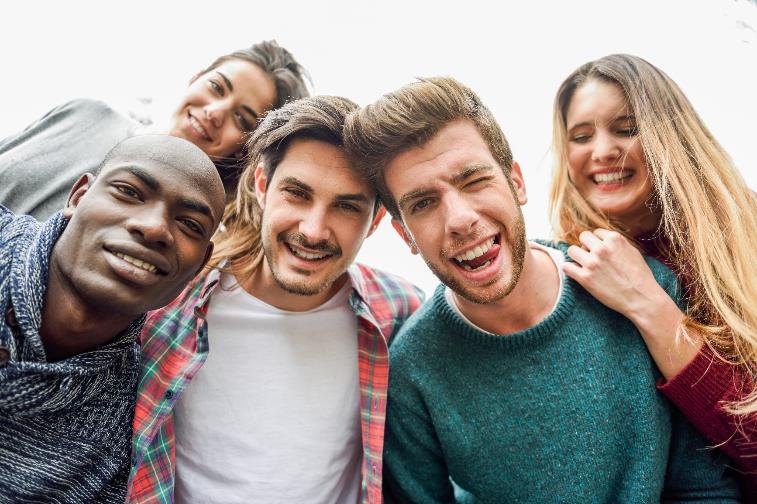 MÁR MA KÉSZÍTSÜK FEL GYERMEKEINKET
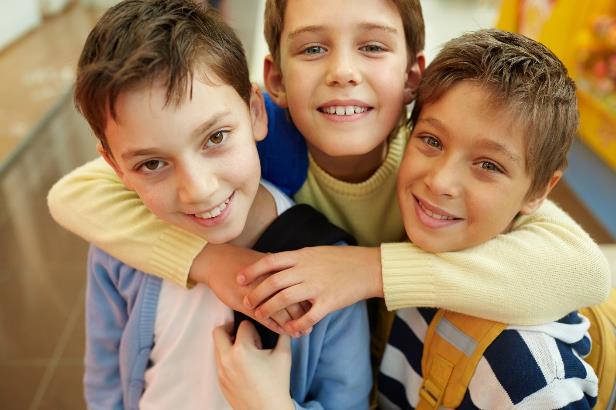 HOGYAN ÁLLÍTSÁK LE A ZAKLATÁST OTTHONUNAINKBAN, ISKOLKÁINKBAN ÉS GYÜLEKEZETEINKBEN.
MÉG MA KÉSZÍTSÜK FEL GYERMEKEINKET
HOGYAN ÉPÍTSÉK FEL                         A HOLNAP GONDOSKODÓ, BIZTONSÁGOS, BÉKESSÉGES EGYHÁZÁT!
REFERENCIÁK
Blanco, Jodee.		Bullying; Life Saving tips for 
			Parents of a Bullied or         
			Excluded Child, Pediatrics Week 
			via NewsRx.com, 2010. 

Sprung,B.,M.Froschl	The anti-Bullying and Teasing Book for 
& B. Hinitz.		Pre-school Classrooms, 
			Beltsville, MD:Gryphon House, 2005.
REFERENCIÁK
http://www.awcfs.org/new/index.php/features/education/238-bullying-in-kenyan-schools-higher-than-world-rate#sthash.o4JlnMqQ.dpuf 
www.bullyingcanada.ca/content/239900
Department of Education and Early Childhood Development, Victoria Canada , July 23, 2014
www.education.vic.gov.au/aboutprograms/bullystoppers/pages//whataspx
REFERENCIÁK
Government of Alberta 

http://www.statisticbrain.com/cyber-bullying-statistics

http://www.timeslive.co.za/local/2013/01/24/57-of-sa-children-claim-to-have-been-bullied-at-school
REFERENCIÁK
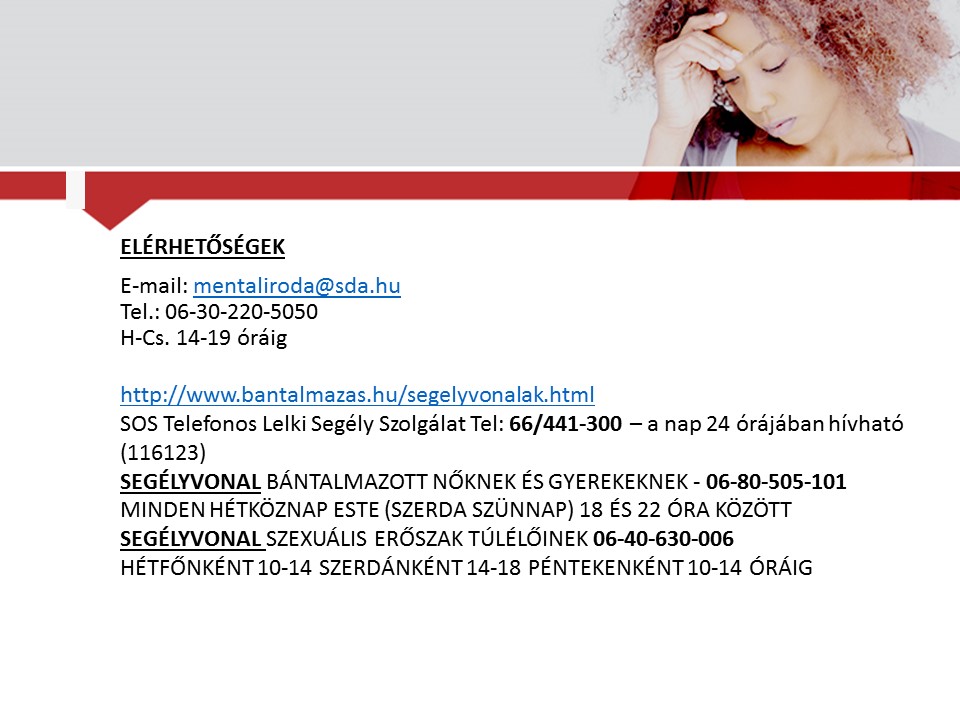